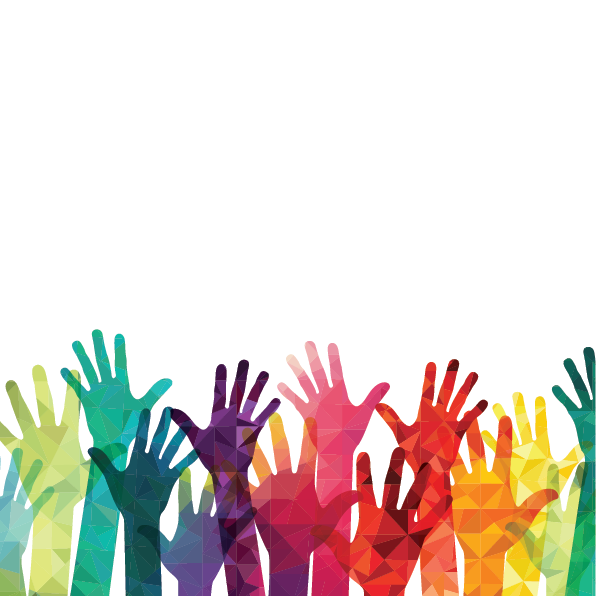 v
IMA Volunteer Service Leader Framework
Volunteer Leadership Committee
Conceptual Framework: Components
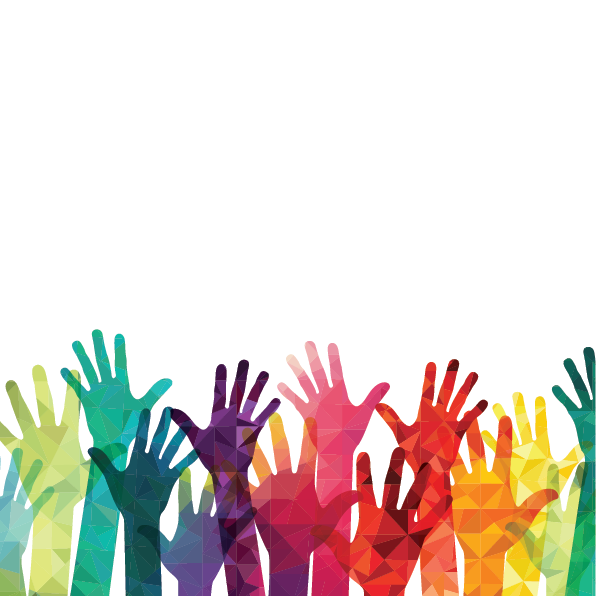 Personas
Volunteer Deployment Matrix
Volunteer Levels
Considerations & Guidelines
Training, Content & Resources
Volunteer Leadership Committee
IMA Volunteer Service Leader Framework
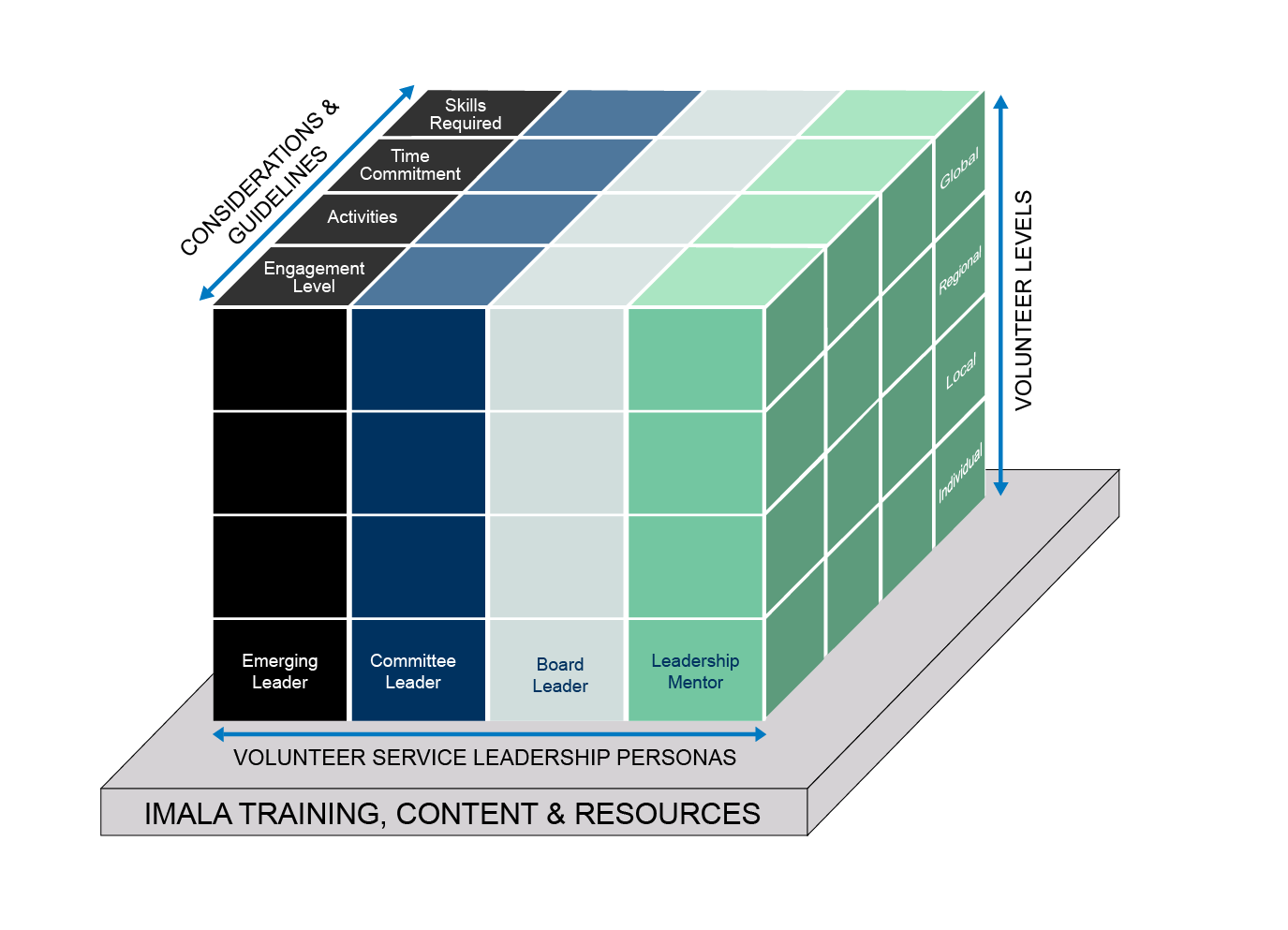 b
Framework Component: Personas
Four proposed personas covering the key ways in which a volunteer can serve IMA.
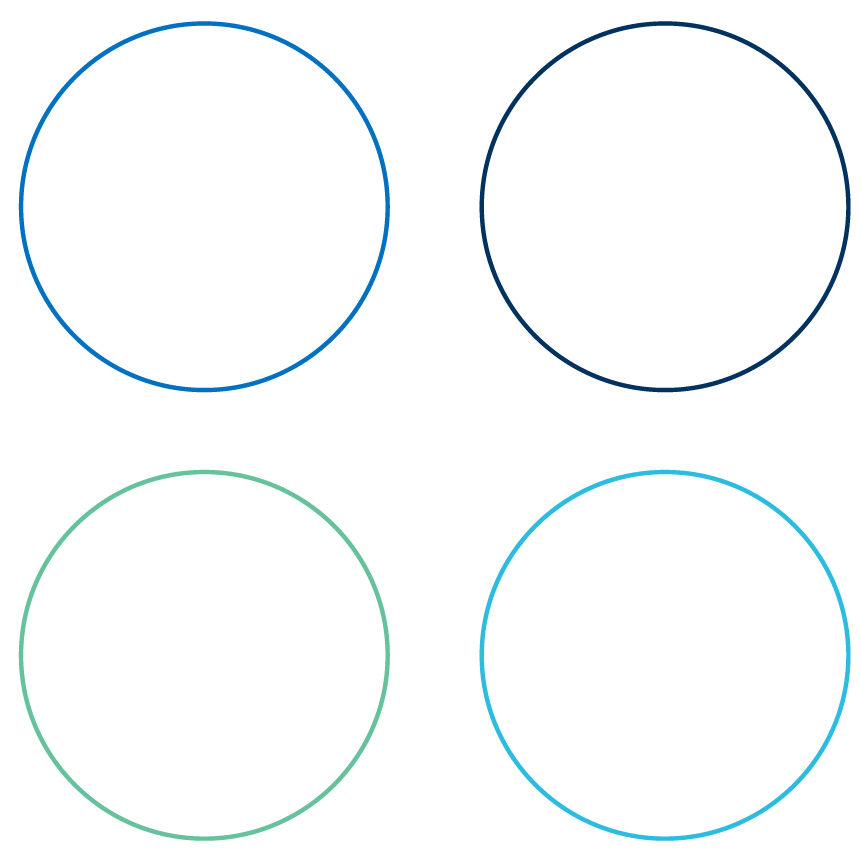 Committee Leader
Emerging Leader
IMA member serving on an IMA Board committee, standing advisory committee, or other type of organized committee, task force or working group at global, regional, or local level.
IMA member who is likely in the early stage of volunteerism and shows potential and interest as a leader.
Leadership Mentor
Board Leader
IMA member who served as a Committee or Board Leader and stays engaged to mentor the next generation of IMA volunteer leaders.
IMA member serving on an IMA Governing Board at global, regional, or local level; for example, a member of a Chapter, Elite Club, Council, or Global Board, or ICMA Board of Regents.
Framework Component: Volunteer Deployment Matrix
VOLUNTEER EXPERIENCE
AREAS OF VOLUNTEER INTEREST
Define the reasons why you want to serve
Identify the benefit(s) and/or value you hope to provide to others, to yourself
Determine how you will align with and support IMA core value, mission and vision
Determine how you will help grow the leadership pipeline
Describe how you will share your time, talent, and expertise with like-minded individuals and professionals
Describe how you will grow your personal and professional network
Identify ways in which you will serve IMA, including but not limited to:
Speaking or instructing
Recruiting members
Helping to retain members
Growing the leadership pipeline
Mentoring others
Reaching out to external audiences and stakeholders about IMA
Participating in IMA events and programs
Applying for volunteer leadership roles
GOALS OF VOLUNTEERING
LEADERSHIP EFFORTS
Describe how you will build a sense of community
Describe how you will focus on serving others’ needs to help them achieve their goals
Determine how you will empower individuals, companies and IMA to be successful
Decide how you will build a safe, transparent environment suitable for growth and inspiration of others
Provide fiduciary oversight
Identify and define the audience(s) you are/will be serving in your role and level
Understand the different needs and expectations of each audience you will be serving
Match your strengths and skills to the audience(s) you will serve
The Volunteer Deployment Matrix is designed to be used in conjunction with the Framework Personas to help volunteer leaders determine WHY they want to serve, HOW they want to serve, WHO they want to serve, and WHAT they want to achieve through their service at the various levels of volunteering.
Emerging Leader Persona: Jun, CPA
VOLUNTEER EXPERIENCE
AREAS OF VOLUNTEER INTEREST
0-2 years of volunteering
Campus Influencer
Wishes to volunteer for an organization like IMA to gain exposure to professionals with greater knowledge and expertise than his own in the industry
Small Business Committee
Committee of Ethics
ICMA Exam Review Committee
Volunteer personas were created for each of the four types using actual profiles from real IMA Members (but names changed for privacy).
GOALS OF VOLUNTEERING
LEADERSHIP EFFORTS
Increase membership, retention, and IMA brand awareness
Marketing efforts to grow the IMA name domestically and globally
I would like to reach out to local businesses and network up to larger businesses to speak with them about the great benefits of the CMA
Obtain my own CMA and lead others to the CMA certification
Volunteer Leadership Committee
Committee Leader Persona: Rita, CMA, CPA
AREAS OF VOLUNTEER INTEREST
VOLUNTEER EXPERIENCE
3-5 years of volunteering
Committee Member
IMA Leadership Academy Faculty
IMA Leadership Academy Mentoring Program
Global and Regional volunteer levels
Global Board
Annual Conference & Expo Volunteer Program
Diversity and Inclusion
IMA Leadership Academy
GOALS OF VOLUNTEERING
LEADERSHIP EFFORTS
Giving back and sharing strategic insights from 20+ years of professional experience
Continue learning and growing my own volunteer service leadership skills
Help IMA grow and scale its domestic and global initiatives
Volunteer Leadership Committee
Board Leader Persona (local example): Bina, CMA
AREAS OF VOLUNTEER INTEREST
VOLUNTEER EXPERIENCE
3-5 years of volunteering
Local Board Member
Chapter President
Chapter Director-At-Large
Chapter VP Membership
Local volunteer efforts
Diversity and Inclusion
Technology Solutions & Best Practices Committee
Committee on Academic Relations
GOALS OF VOLUNTEERING
LEADERSHIP EFFORTS
Giving back to others and making a difference on a global scale
Implementing forms of social activities for more chapter involvement and volunteer engagement
Obtain CSCA
Organize volunteer-led events to build comradery among membership and give professionals and students more opportunities to connect
Volunteer Leadership Committee
Board Leader Persona (global example): Marcel, CPA
VOLUNTEER EXPERIENCE
AREAS OF VOLUNTEER INTEREST
5-10 years of volunteering
Global Board Member
Chair: Member Relations Committee
Chair: Performance Oversight and Audit Committee
Liaison to Small Business and Regulatory Affairs Committee
Chapter/Elite Club/Council Member
Councils and Global Components Roundtable
Global/Regional/Local volunteer efforts
Global Board
Diversity and Inclusion
Committee on Ethics
IMA Leadership Academy Faculty
GOALS OF VOLUNTEERING
LEADERSHIP EFFORTS
Ensuring IMA stays at the forefront of the profession
Engaging other highly talented accounting professionals
Participating in the growth of membership and increasing retention
Providing fiduciary oversight to IMA
Leading from the front or from the rear, as necessary
Willing to be visible or invisible
Teaming to achieve desired outcomes
Support and inspire membership through Senior Management
Volunteer Leadership Committee
Leadership Mentor Persona: Jamar, CMA, CFM, CPA, CIA, CTP, CFE
AREAS OF VOLUNTEER INTEREST
VOLUNTEER EXPERIENCE
10+ years of volunteering
Global Board Member
Governance Committee
Strategic Planning Committee
Regional Board Member
Regional Council President
Regional Director
Chair Emeritus: ICMA Board of Regents, Volunteer Leadership Committee, Nominating Committee
Global Board
Member Relations Committee
Annual Conference & Expo Volunteer Program
GOALS OF VOLUNTEERING
LEADERSHIP EFFORTS
Give back to the profession
Reciprocate support granted to me upon changing careers and receiving credentials
Participating in IMA’s strategic planning for sustaining tremendous growth
Authored articles on volunteer service
Coaching and strengthening board members and volunteers interesting in supporting IMA’s vision and mission
Meet the needs of the members
Volunteer Leadership Committee
Framework Component: Volunteer Levels
Volunteer leaders can engage at several different levels with the IMA, including at more than one level at the same time.
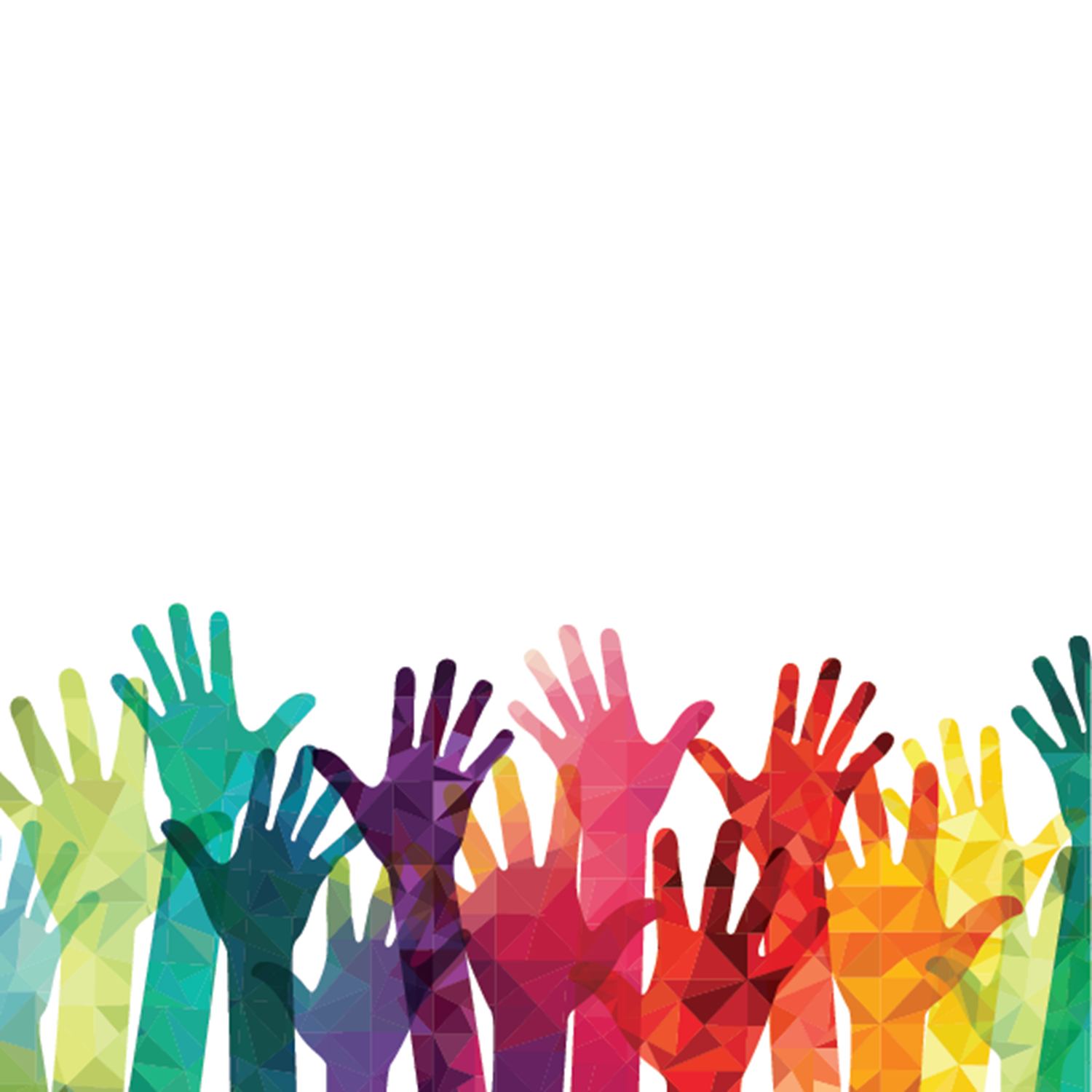 Volunteer Leadership Committee
Framework Component: Considerations & Guidelines
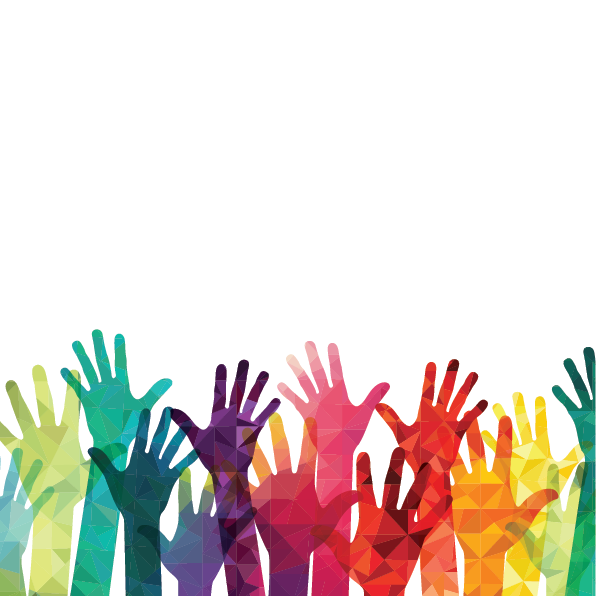 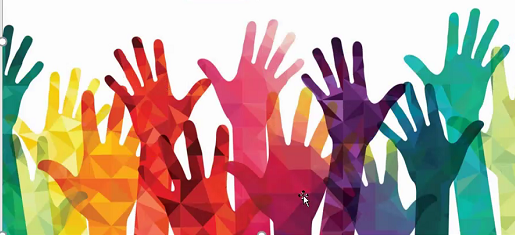 Degree of engagement
Time commitment
Activities
Skills required
Volunteer Leadership Committee